戦略的エンゲージメント計画テンプレート
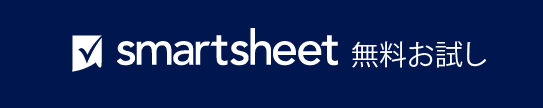